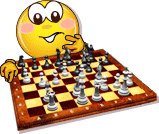 ШАХМАТЫ
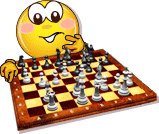 ШАХМАТЫ
ШАХ (король)    
МАТ  (умер)
ка
Как меня зовут?
п
Ч
Р
Н
Т
А
У
А
А
Г
п
ЧАТУРАНГА
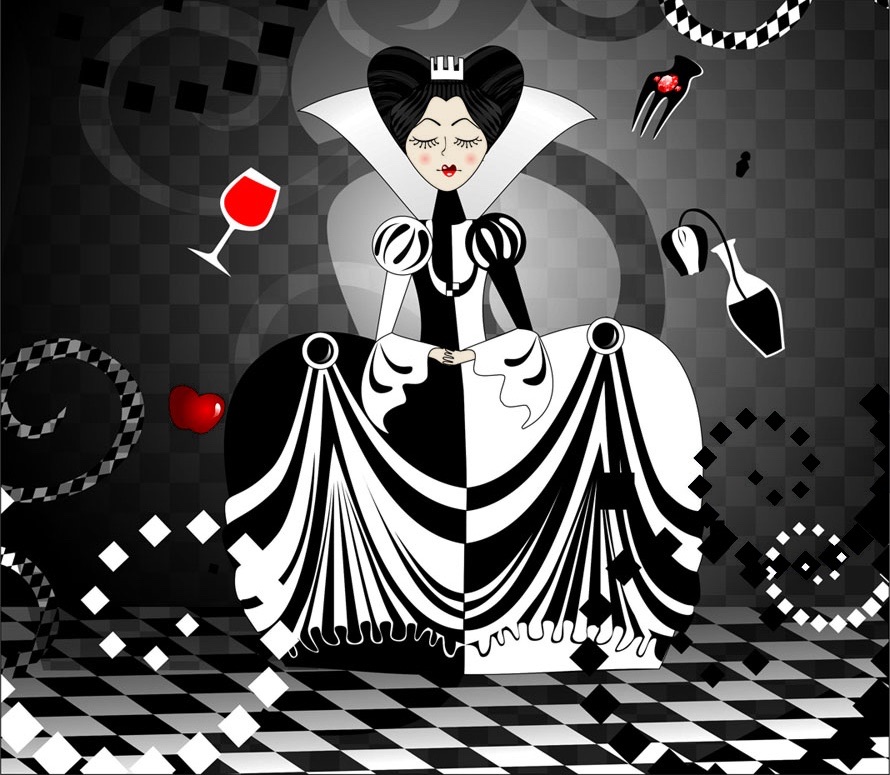 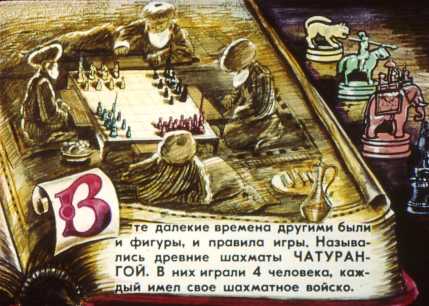 р
п
Первая фигура с заданием:
не синяя, не красная, не ромб  и не круг.
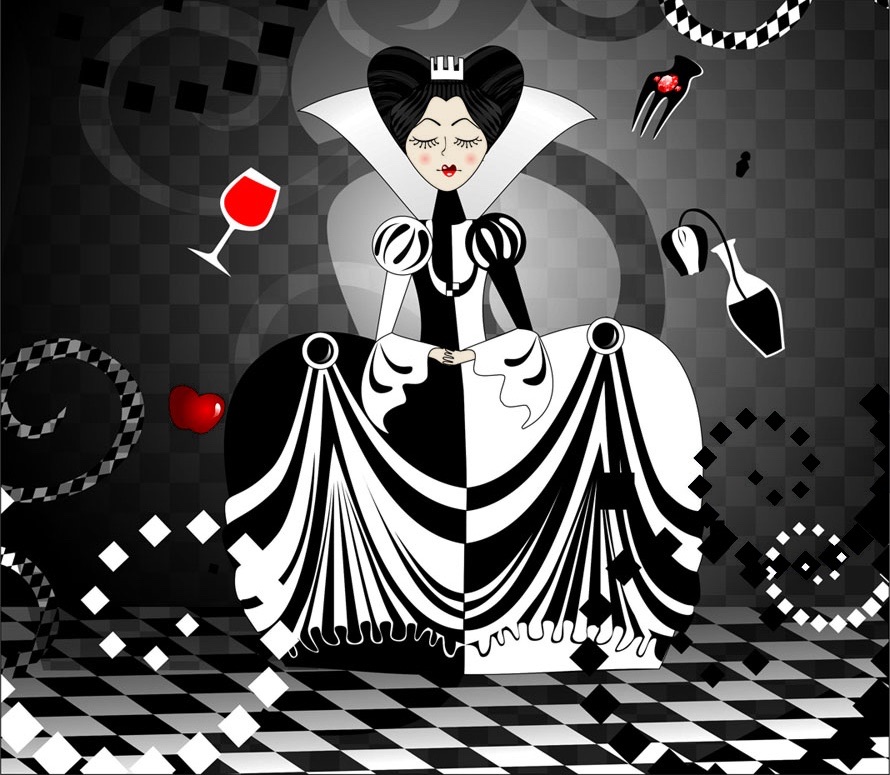 Что больше: шахматная доска или шахматное поле?
Что следует за белым полем на шахматной доске?
Что следует за черным полем на шахматной доске?
Сколько всего полей на шахматной доске?
Сколько белых полей?
Сколько черных полей?
ВЕРТИКАЛЬ
ГОРИЗОНТАЛЬ
ДИАГОНАЛЬ
(Командная игра: «Найди дорожки»)
р
п
Вторая фигура с заданием:
Найдите лишнюю фигуру.
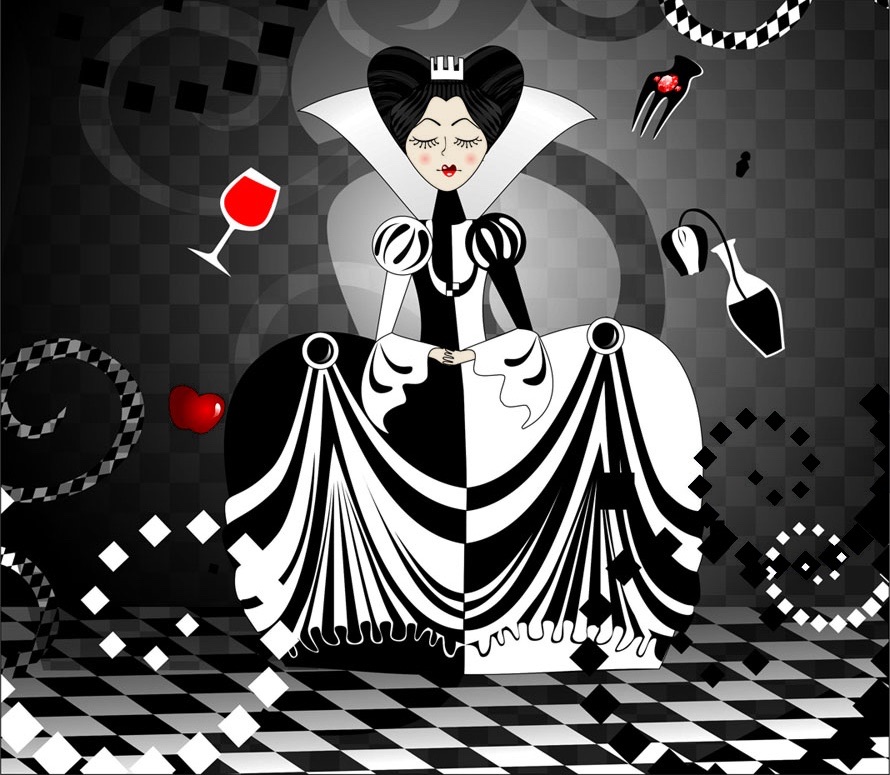 п
Чей след?
п
Чей след?
п
Чей след?
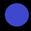 п
Чей след?
п
Чей след?
п
Чей след?
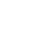 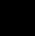 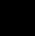 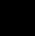 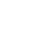 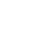 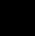 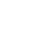 Расставь фигуры по силе в порядке их возрастания!
р
п
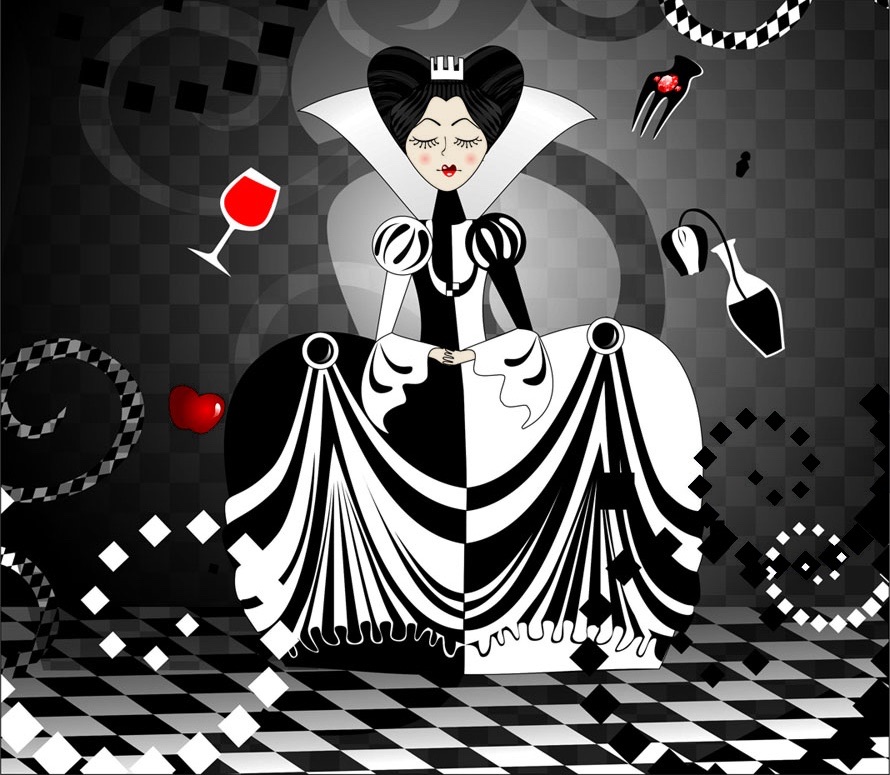 Следующее задание:
эта фигура красная, но не квадрат.
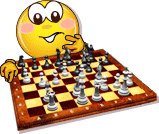 ШАХМАТЫ
Игра в командах «Шах и мат»
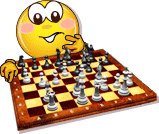 ШАХМАТЫ
ШАХ – угроза Королю.    
МАТ  -шах, от которого нет спасения
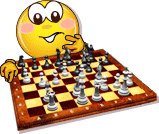 Три защиты от шаха:
1. Уничтожить напавшую фигуры на Кр.
2. Закрыться.
3. Убежать.
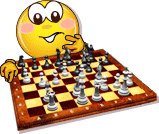 ШАХМАТЫ
Игра в командах «Шах или мат»
Динамическая пауза
р
п
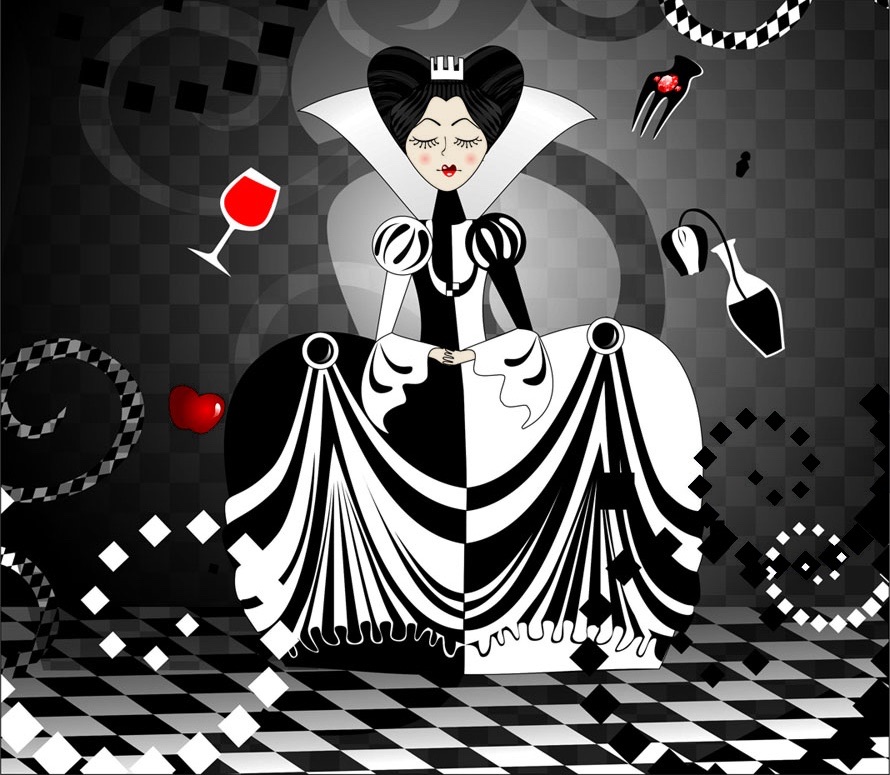 У этой фигуры все стороны равны, но это не квадрат.
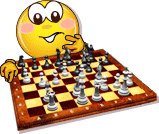 ШАХМАТЫ
Решение задач.
р
п
Если зря не зазнаваться,
Каждый день тренироваться,
Думать размышлять, играть –
Сильным шахматистом можно стать.
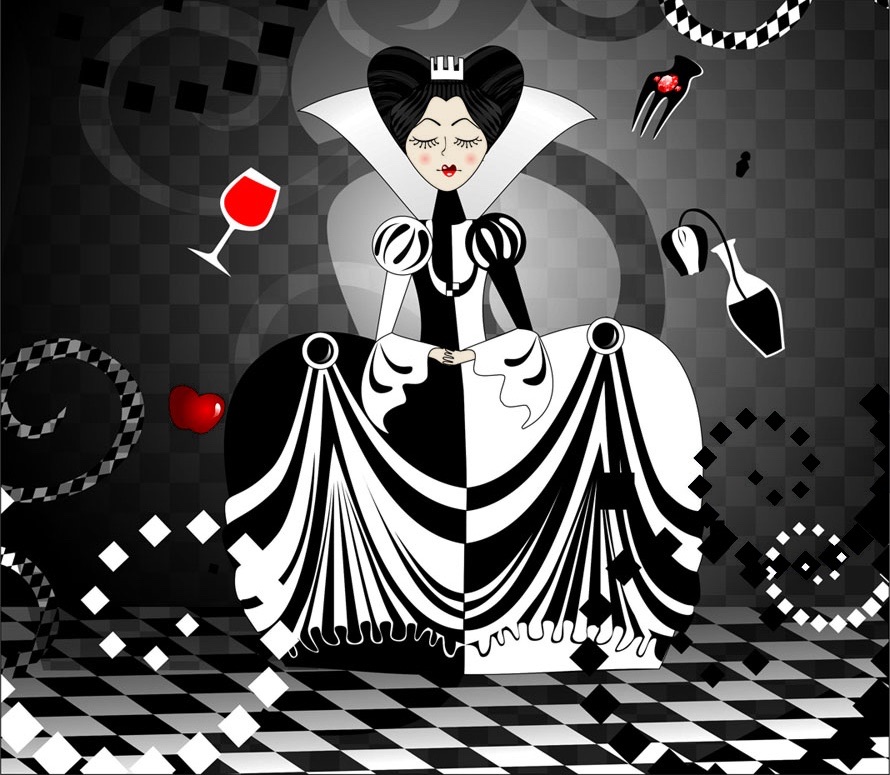 р
п
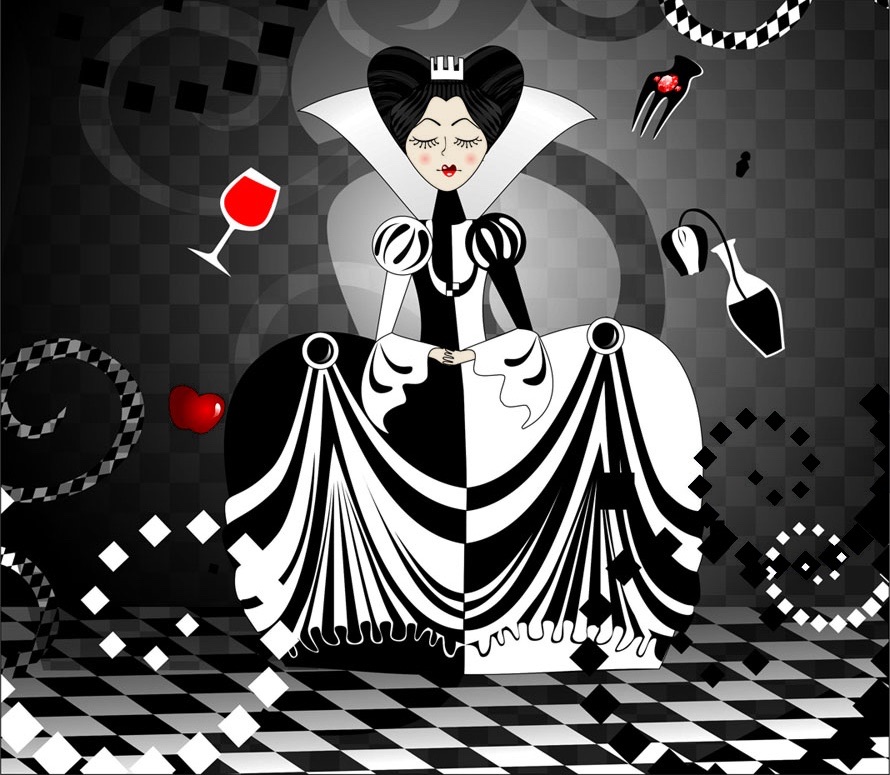 СЮРПРИЗ!